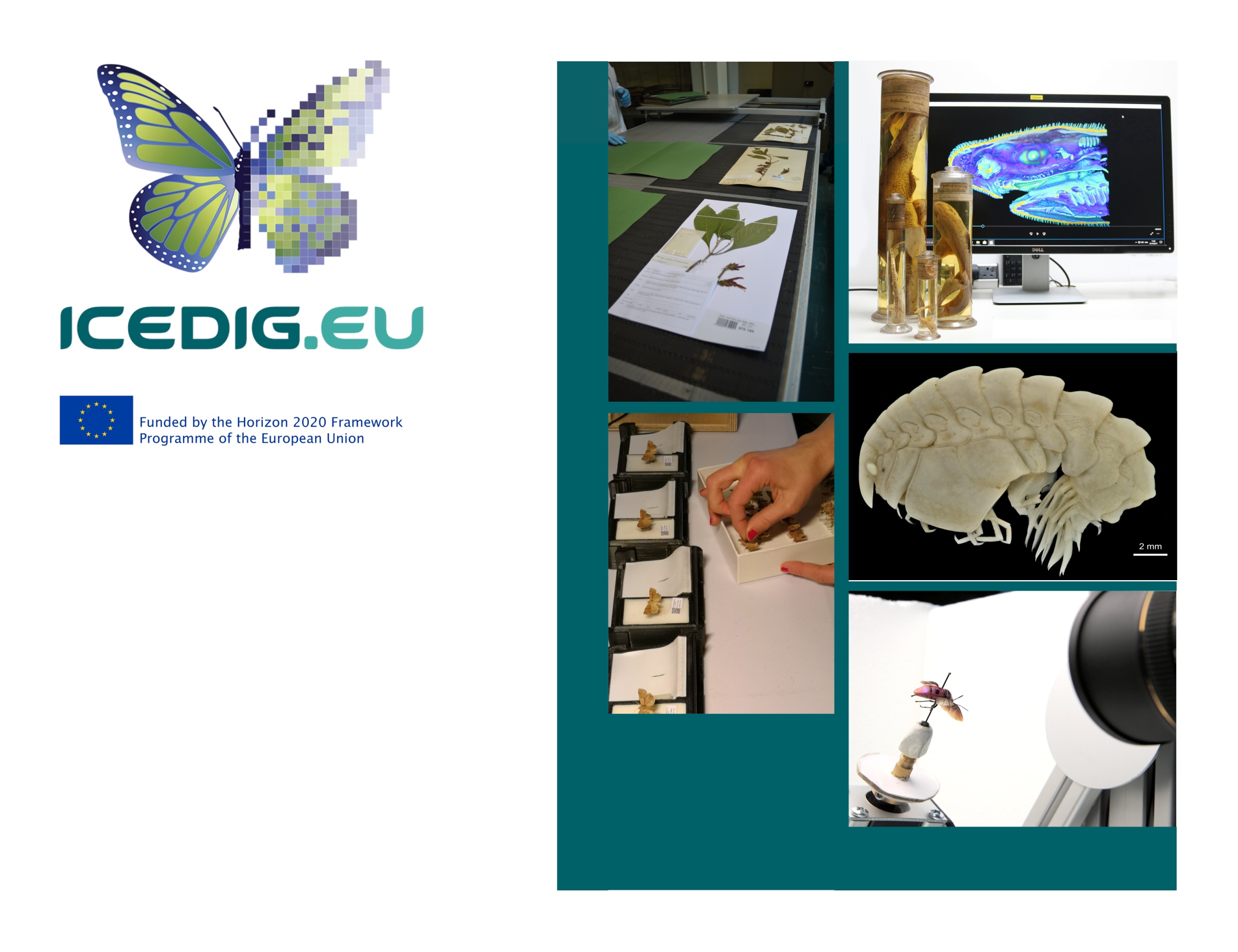 3rd All-Hands Meeting, 
Helsinki
WP7 workshop for identification of provisional centres of excellence for digitisation
ICEDIG, 3rd All-Hands Meeting				            04.06.2019, Helsinki
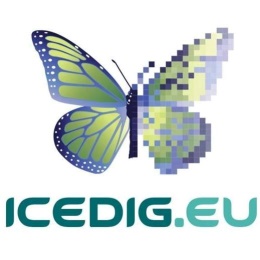 Agenda
Introduction
Aims of the workshop and review of MS44 survey on technical capacities of digitisation centres

What makes a centre of excellence?
Definition and prioritised attributes

Review of different potential models
European, national and institutional hubs
Specialist vs generalist facilities

Additional considerations/questions

Next steps
ICEDIG, 3rd All-Hands Meeting                                                                                  04.06.2019, Helsinki
[Speaker Notes: Introduction
Aims of the workshop and review of MS44 survey on technical capacities of digitisation centres

What makes a centre of excellence?
What criteria define a centre of excellence for digitisation?
How do ICEDIG partner institutions’ digitisation centres compare to this template?

Review of different potential models
Discussion on the models of European, National and Institutional hubs, and their relative strengths and weaknesses
Discussion on the issues of relative benefits of specialist and generalist hubs
What are the potential business models for these options, and how might national funding priorities affect them?

Additional considerations/questions
How can we align with non-collection holding institutions such as CETAF and GBIF?
What roles can SMEs play, in particular around the outsourcing of services?
What are the capacities for training others within centres of excellence?

Next steps
Create a framework and strategy that can be used within DiSSCo and benefit the wider community

Framework and strategy – actions and linkages with other work packages. MOBILISE could be place to look for carrying it forward.]
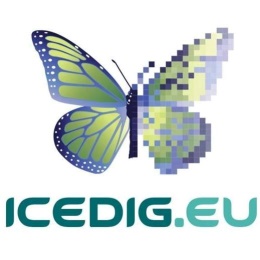 Aims and outputs
Goal

To consider what makes a digitisation ‘centre of excellence’ by reviewing three potential hub models (Continental, National, and Institutional) and outlining recommendations for which may be the most appropriate for supporting DiSSCo
ICEDIG, 3rd AHM Meeting                                                                                          03.06.2019, Helsinki
ICEDIG, 3rd All-Hands Meeting                                                                                  04.06.2019, Helsinki
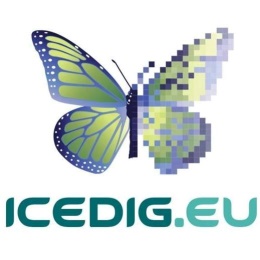 Aims and outputs
Output

Milestone MS45: Identification of provisional centres of excellence for digitisation
Internal report, due 30th June 2019

Milestone MS46: International landscape analysis of related international research infrastructures supporting collections digitisation
Report for website, due 31st December 2019

Milestone MS47: Best practice of international infrastructures and identifying connectivity with the DiSSCo digitisation infrastructure implementation plan
Report for website, due 29th February 2020

leading to

Deliverable 7.2: Common digital research agenda
ICEDIG website content, due 29th February 2020
ICEDIG, 3rd AHM Meeting                                                                                          03.06.2019, Helsinki
ICEDIG, 3rd All-Hands Meeting                                                                                  04.06.2019, Helsinki
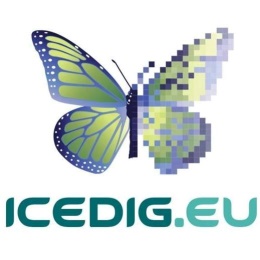 Technical capacities of digitisation centres
MS44 report: http://twk.pm/qrc4c3lbfn

7 institutions surveyed: APM, Naturalis, RBGK, LUOMUS, MNHN, UTARTU and NHM
Short questions covering digitisation status, workflows/capabilities, processes and resources
Information captured and analysed in Google Sheets
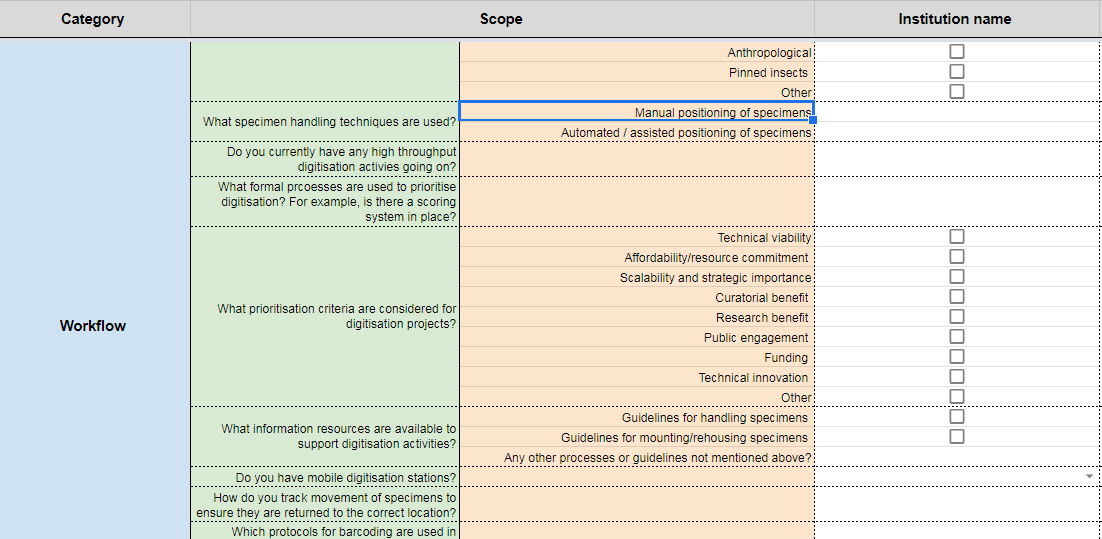 ICEDIG, 3rd All-Hands Meeting                                                                                  04.06.2019, Helsinki
[Speaker Notes: Brief summary of MS44 with some screen grabs]
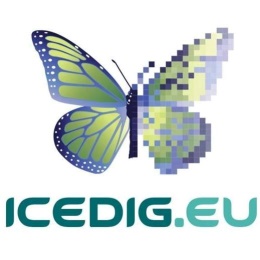 Technical capacities of digitisation centres
Highlights

Mean of 31% ‘catalogued’, 19% ‘digitised’ and 13% ‘fully digitised’ (from DiSSCo survey definitions)
Only industrial digitisation experience reported for herbarium sheets, microscope slides and pinned insects
Strong tendency towards on-site digitisation, even when using an external contractor
Almost all current and previous outsourcing relates to herbarium sheets
Centralised, specialist digitisation teams were now the norm
Less mature areas included:
Electronic location tracking
Formal prioritisation of digitisation projects
Documentation and training resources for digitisation
Quality Assurance (QA) policies and standards
ICEDIG, 3rd All-Hands Meeting                                                                                  04.06.2019, Helsinki
[Speaker Notes: Brief summary of MS44 with some screen grabs]
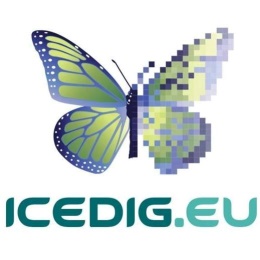 Digitisation centre models
ICEDIG, 3rd All-Hands Meeting                                                                                  04.06.2019, Helsinki
[Speaker Notes: Need some brief points to characterise each of the three models

Case studies? E.g. iDigBio. Evaluation reports from users?]
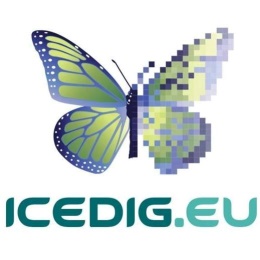 Existing examples
Institutional
Naturalis, MfN, NHM London’s Digital Collections Programme

National
e-ReColNat (France): national hub with focus on particular workflows e.g. Botanical Network
DCOLL (Germany): nationally funded establishment, ongoing utilisation to be funded by consortium members

Continental
iDigBio / ADBC (USA): NSF-funded national hub with science calls/bids and thematic focus. Although national, some similarities to European model e.g. federated states
ICEDIG, 3rd All-Hands Meeting                                                                                  04.06.2019, Helsinki
[Speaker Notes: Grid/column describing what the 3 models would be
iDigBio – between national and European?
Case studies? E.g. iDigBio. Evaluation reports from users?

What are the gaps?]
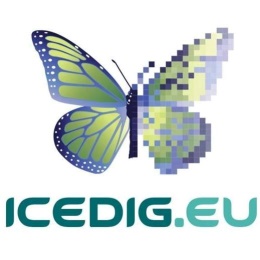 What should a ‘centre of excellence’ offer?
ICEDIG, 3rd All-Hands Meeting                                                                                  04.06.2019, Helsinki
[Speaker Notes: Group task to come up with facets that make up a centre of excellence for digitisation.

Is it an industrial imaging service, a digitisation role model, a consultancy, an innovation leader…? What will DiSSCo need?]
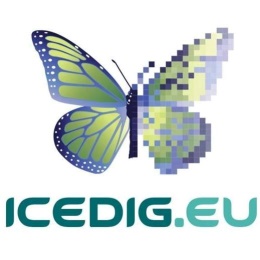 Digitisation centre models
What are the strengths and weaknesses of each model?

European, national and regional politics/bureaucracy
Sustainability models
Location, access and logistics
Policies and legislation
Funding models: commercial, national funding streams, consortium-based…
Generalist vs thematic focus (region, collection type, taxa, research output, scale)
…?
ICEDIG, 3rd All-Hands Meeting                                                                                  04.06.2019, Helsinki
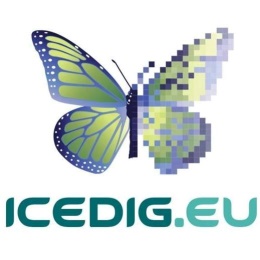 How do we identify a provisional centre of excellence?
Status and history

Proven experience and successful delivery in relevant workflows
Workflows and processes
Specimen workflows supported
Manual and automated specimen handling capacity
Formal/structured processes for prioritising digitisation
Training resources and documentation
Specimen location tracking
Quality assurance processes
Time and cost tracking
Formal SOPs and SLAs
Processes for digitisation on demand requests
Resources
Processes and platforms for data access
Cost and availability of space
Specialist centralised digitiser teams
Other specialist staff skills (general IT, hardware, data architecture, curatorial, software development)
Training resources
Specialist equipment
ICEDIG, 3rd All-Hands Meeting                                                                                  04.06.2019, Helsinki
[Speaker Notes: To-do: Summarise, highlight gaps from the MS44 survey. Discuss prioritisation of capabilities and gaps. Discuss which are being addressed by other work packages and projects.

(Will get taken forward in part by SYNTH VA, for next few years – so not just a paper exercise)
Overall – summarise and highlight gaps
NB: Catherina Voreadou – WG leader in MOBILIZE for training
Should get Picturae retrospectively to fill in the survey
T8.1: should also have relevance for centres of excellence]
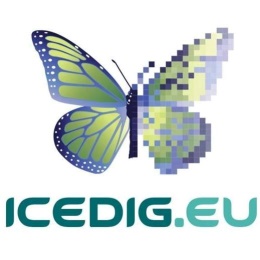 Additional considerations/questions
How can we align with non-collection holding institutions such as CETAF and GBIF?

What roles can SMEs play, in particular around the outsourcing of services?

What are the capacities for training others within centres of excellence?
ICEDIG, 3rd AHM Meeting                                                                                          03.06.2019, Helsinki
ICEDIG, 3rd All-Hands Meeting                                                                                  04.06.2019, Helsinki
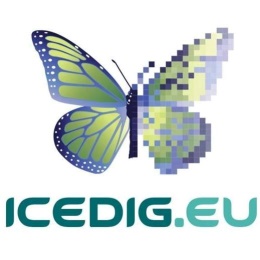 Next steps
AHM reporting
Accomplishments:
Agreements:
Open issues:
Actions:
Next steps:

Longer term
Create a framework and strategy that can be used within DiSSCo and benefit the wider community
Review linkages with other work packages (ICEDIG) and projects (SYNTHESYS+, DiSSCo Prepare, MOBILISE…)
ICEDIG, 3rd AHM Meeting                                                                                          03.06.2019, Helsinki
ICEDIG, 3rd All-Hands Meeting                                                                                  04.06.2019, Helsinki
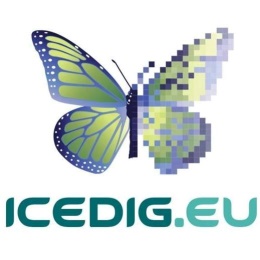 What constitutes a ‘centre of excellence’ for digitisation?
ICEDIG, 3rd All-Hands Meeting                                                                                  04.06.2019, Helsinki
[Speaker Notes: Hide slide – cross reference against group responses]
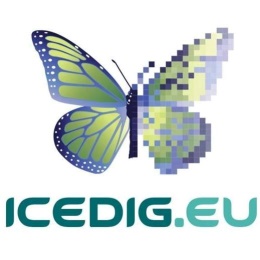 How do we identify a provisional centre of excellence?
Proven experience and successful delivery
Specimen workflows supported (WP3 – some more work needed e.g. OSF documentation, modularisation)
Manual and automated specimen handling capacity
Cost and availability of space
Formal/structured processes for prioritising digitisation (T8.2)
Training resources and documentation
Specimen location tracking (Picturae)
Quality assurance processes (Paul Rosen, T3.4: mostly imaging. T4.2: data validation (Sarah P)
Time and cost tracking (T8.4 and T4.4 (cost analysis of transcription systems)). Other relevant aspects of WP8.
Processes and platforms for data access
Processes for digitisation on demand requests
Specialist centralised digitiser teams
Other specialist staff skills (general IT, hardware, data architecture, curatorial)
Formal SOPs and SLAs
ICEDIG, 3rd All-Hands Meeting                                                                                  04.06.2019, Helsinki
[Speaker Notes: To-do: Summarise, highlight gaps from the MS44 survey. Discuss prioritisation of capabilities and gaps. Discuss which are being addressed by other work packages and projects.

(Will get taken forward in part by SYNTH VA, for next few years – so not just a paper exercise)
Overall – summarise and highlight gaps
NB: Catherina Voreadou – WG leader in MOBILIZE for training
Should get Picturae retrospectively to fill in the survey
T8.1: should also have relevance for centres of excellence]